Project Management/Construction Management Consultant Services for Design-Bid-Build Projectsfor Coastal Resiliency
November 28, 2018
Eric Macfarlane, P.E
Deputy Commissioner
What does the Department of Design + Construction do?
Infrastructure
Portfolio
Estimated
Construction Value
650
$9.5
Projects
Billion
PM /CM / REI Pre-Solicitation Conference
- Coastal Resiliency Project Management and 	Construction Management
- Citywide Pedestrian ADA Compliance Program
- Green Infrastructure Monitor (GIM)
What is Coastal Resiliency?
Coastal Resiliency (CR) Program is an initiative undertaken by the City’s primary capital construction project manager, Department of Design and Construction (DDC), to confront the risks of extreme weather and climate change that have been more recognized in the last few years by building a more resilient New York.
What is Coastal Resiliency?
What is Coastal Resiliency?
It is DDC’s vision and mission to combat the effects of climate change by strengthening the City’s coastal defenses, by upgrading and fortifying buildings, by protecting the City’s Infrastructure and services and by making our neighbor's safer and more vibrant.
What is Coastal Resiliency?
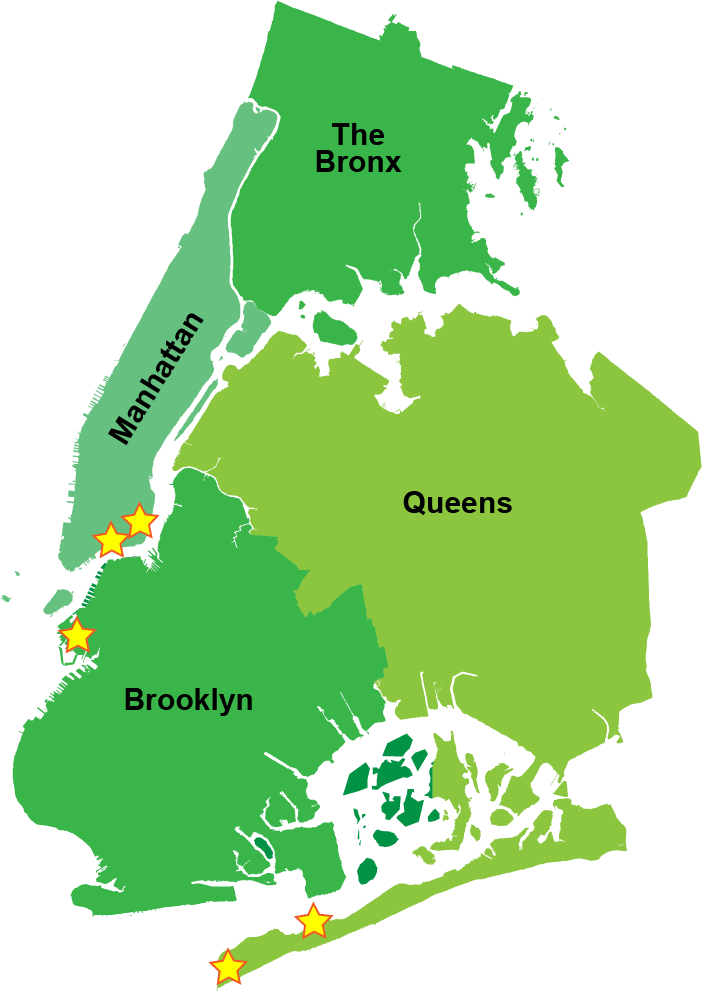 What is Coastal Resiliency?
Proposed Locations:
Manhattan: 
East Side Coastal Resiliency (ESCR) 
E 25th Street to Montgomery Street

Lower Manhattan:
Two Bridges Coastal Resiliency (TBCR) 
Montgomery Street to Brooklyn Bridge

Brooklyn: 
Red Hook Integrated Flood Protection System (RHIFPS)
Beard Street & Atlantic Basin

Queens: 
Breezy Point Coastal Resiliency (BPCR)
Western end of the Rockaway Peninsula
What is Coastal Resiliency?
Project Management/Construction Management  Consultant Solicitation
DDC intends to issue a request for proposals for project management/construction management consultant for the NYC Coastal Resiliency Program.
DDC is looking for a PARTNER to help us build and manage all design-bid-build projects for the Coastal Resiliency Program.
Consultant Solicitation
What DDC is Looking For in a Partner
Leadership
Design-Bid-Build Expertise
Dynamic Thinker
Innovative Problem Solver
Enterprising Professional
Professional Advisor
What DDC is looking for in a Partner
Why do we need a PM/CM?
Large scale Firm to manage all coastal resiliency projects is a first for DDC and the City
Confidence in the success of the project or program
Effective use of available funds
Enhanced control of the scope of work
Why do we need a PM/CM?
Anticipated PM/CM Scope
Manage , Supervise, Coordinate and Cooperate with construction                          contractors and any consultants.
Provide Construction Management services and be tasked with ensuring overall program compliance with agencies.
Procurement Management and Support.
Development of construction site access logistics
Project and Construction Administration.
Adhering to Scope Baseline, Schedule Baseline and Cost Baseline.
Why do we need a PM/CM?
PM /CM / REI Open House
- Coastal Resiliency Project Management and 	Construction Management
- Citywide Pedestrian ADA Compliance Program
- Green Infrastructure Monitor (GIM)
Program Scope
A 29-year, $5 billion program to make an estimated 160,000 corners of NYC ADA compliant. Current plan is for DDC to contract out 71,433 corners and DOT to use in-house Union labor force to do the balance.
FY 2019 in procurement: Upgrade Simple - 7052 corners estimated construction cost $86 million.
FY 2021 in design: Install Complex -  319 corners estimated construction cost $32 million.
Proposal to use Simple Upgrades as opportunity for participation of small contractors’ citywide. 
Upgrade simple = 53,392 Corners valued at about $844 million -                  10 years program for the upgrading an estimated 106,784 Pedestrian Ramps   (assuming 2 Ramps per Corner)
Program Scope
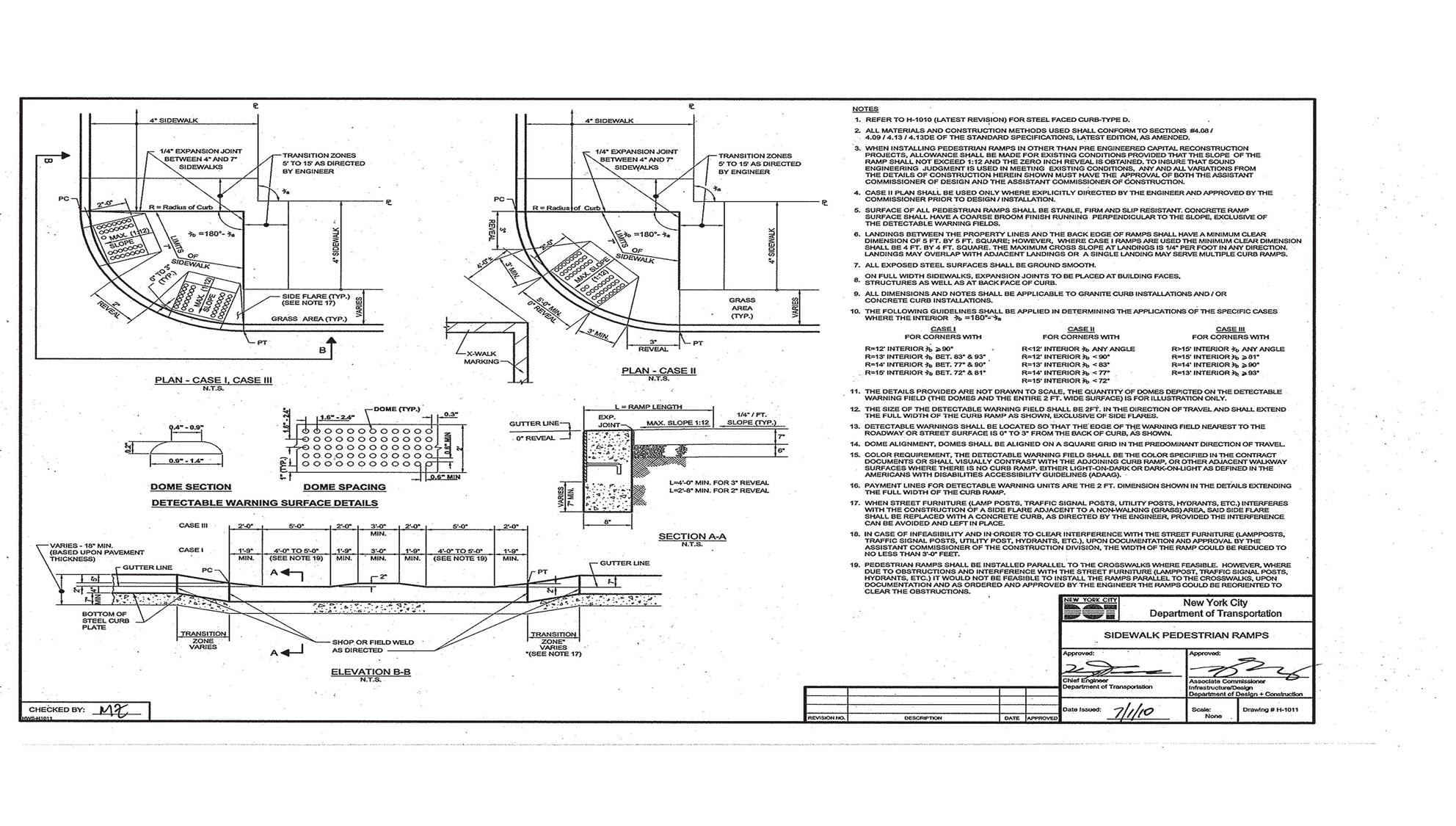 Standard Drawing - NYCDOT
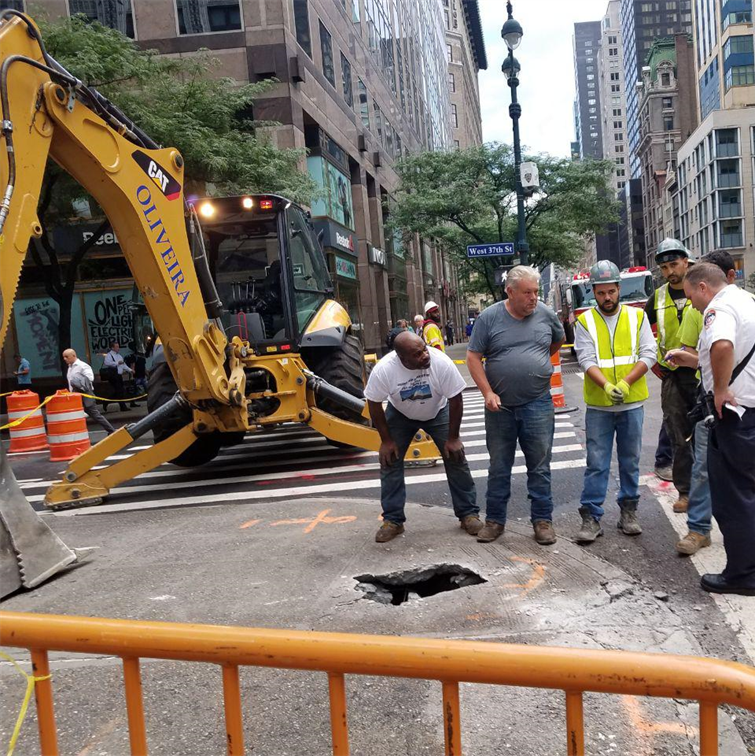 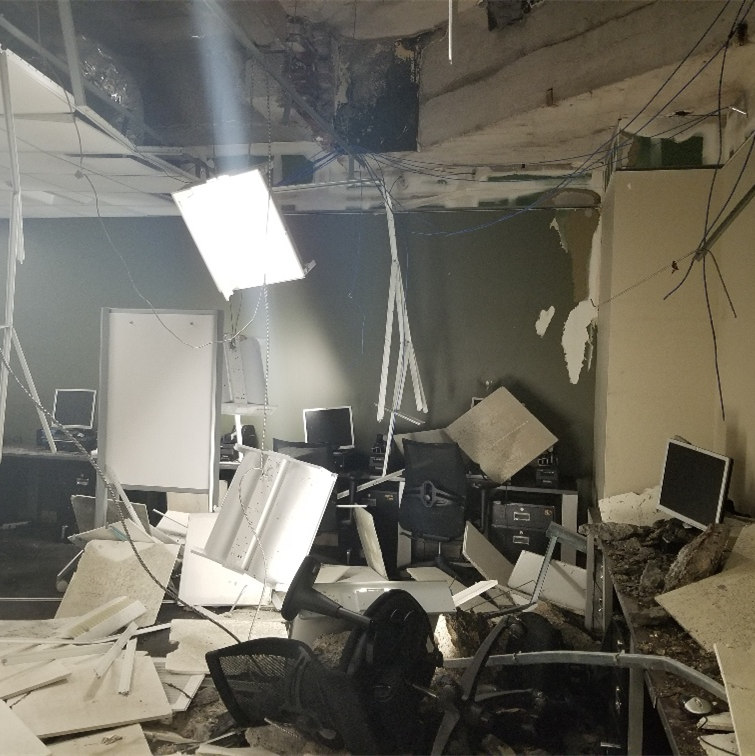 Complex Ramp
Remaining Corners to be Done
PM /CM / REI Open House
- Coastal Resiliency Project Management and 	Construction Management
- Citywide Pedestrian ADA Compliance Program
- Green Infrastructure Monitor (GIM)
Green Infrastructure Monitor (GIM) - City Wide
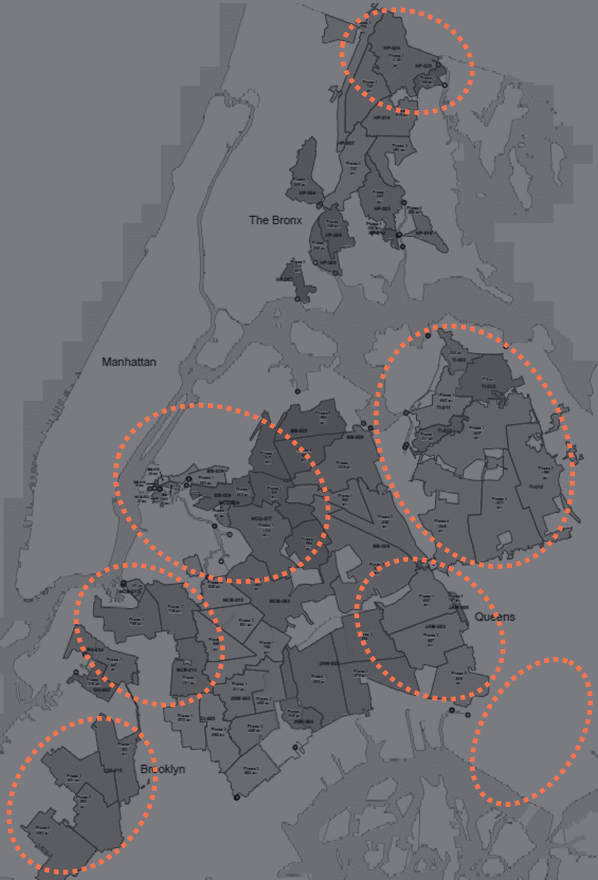 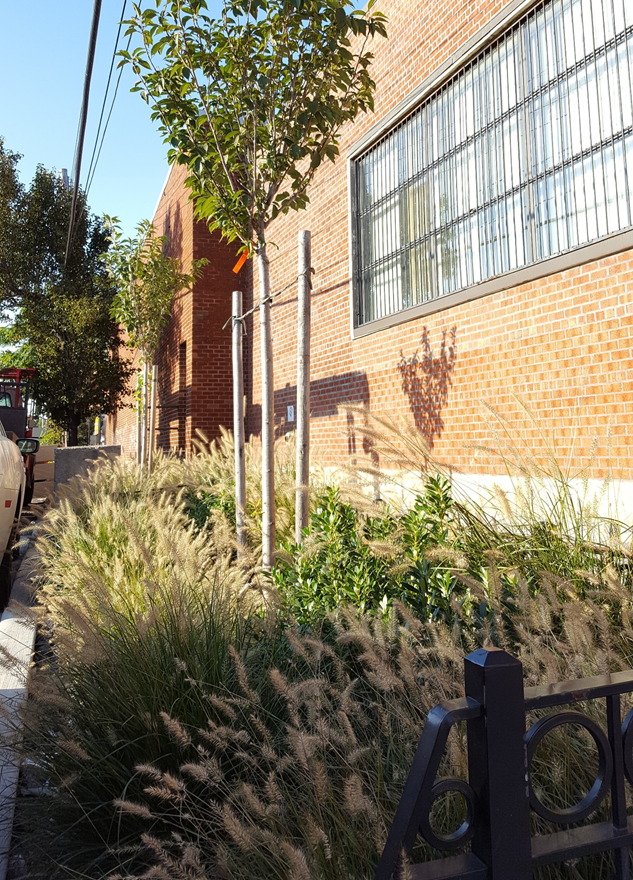 FY 2019                Construction Contracts     with a Projected Value of $130M
FY 2020 – FY 2022 Construction Contracts      with a Projected Value of $260M
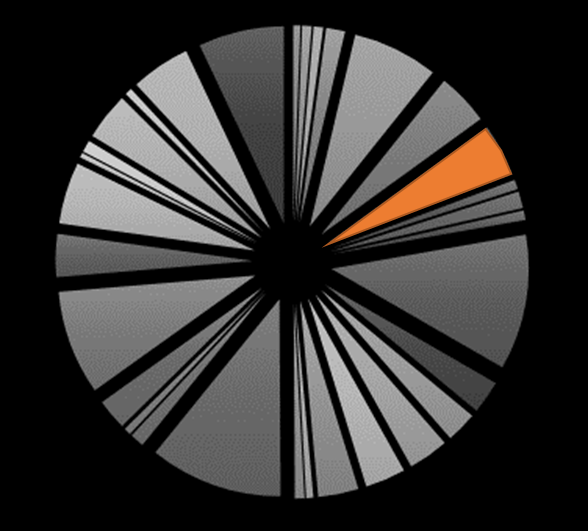 Green Infrastructure Monitor (GIM)
Role of the Resident Engineer & Inspector
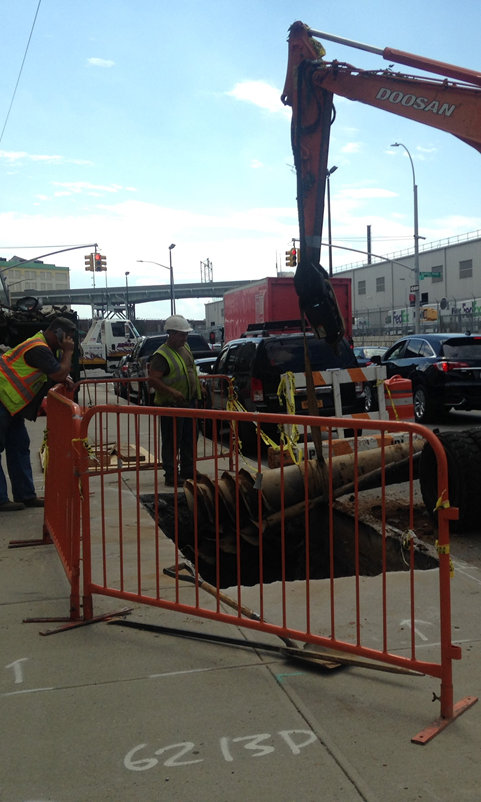 - Detail oriented supervision and inspections 
- Emphasis on adherence to Contract 	Specifications & Drawings
- Strict enforcement of the project schedule       	as per Article 6.3.4
- Utilize tools to maintain high quality work     	from Contractor
- Many notable changes GI Contracts with new 	method of incremental payment for 	maintenance and plant establishment 
- Utilize CM Checklists provided by DEP
- Random DEP Construction Monitor Inspections
Role of the Resident Engineer & Inspector
Maintenance of Green Infrastructure (GI)
- Regular maintenance is crucial for 	the GI Practices to perform and 	prolong their lifespan
- Sediment Control before, during 	and after construction
- Litter Removal is essential for the 	success of the GI Program 
- Introduction of Green Infrastructure 	Monitor (GIM) to REI services for   	GI Construction Contracts
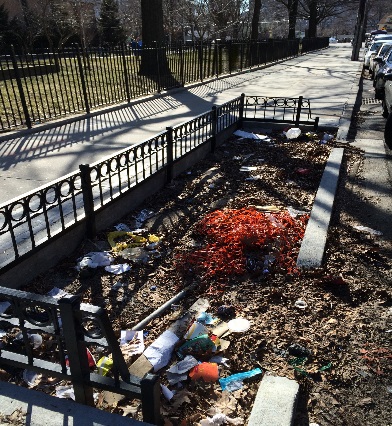 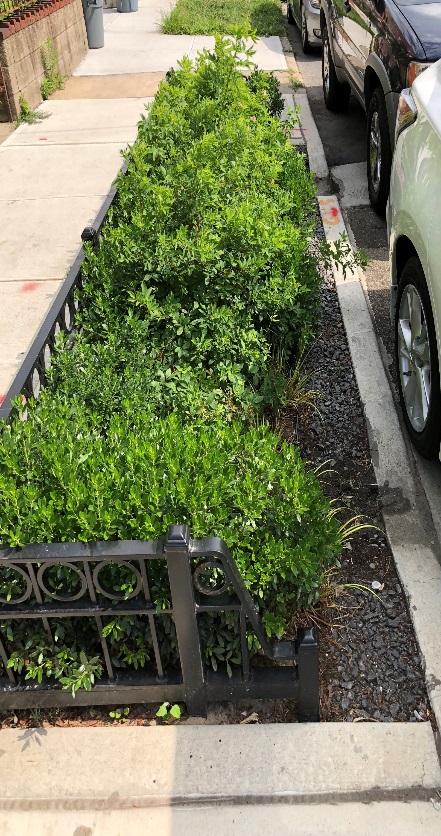 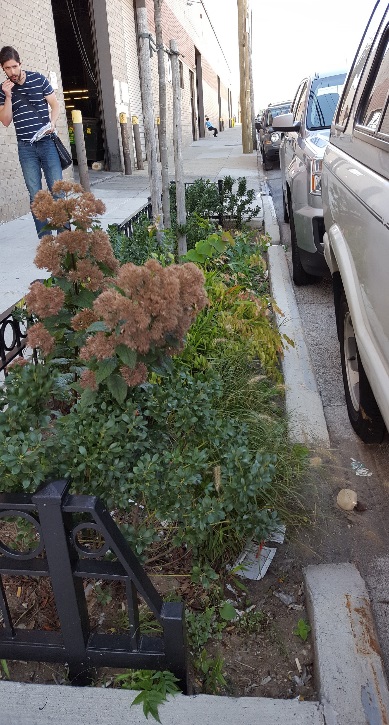 Maintenance of Green Infrastructure (GI)
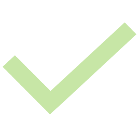 Green Infrastructure Monitor (GIM)
Scope:
- Services required during the 12-month guarantee period
- Starts after issuance of substantial completion(s)
- Prepare monthly reports
- Record Contractor’s deviations
- Make recommendations for assessing liquidated damages 
- Maintain photographic record of all inspections and remediation
- GIM shall work independently - office provided by the REI Consultant  	(no separate pay)
Green Infrastructure Monitor (GIM)
Green Infrastructure Monitor (GIM)
Minimum Qualifications:
- Degree in: Arboriculture/Horticulture, Landscape Architecture/ Environmental Eng./Civil Eng.
- 5 years of design/construction/CM experience with infrastructure projects 	(2 must be with DEP’s GI Program or with other storm water 	management programs)
- 1 year of experience with plant identification
Green Infrastructure Monitor (GIM)
PM /CM / REI Open House
Thank you